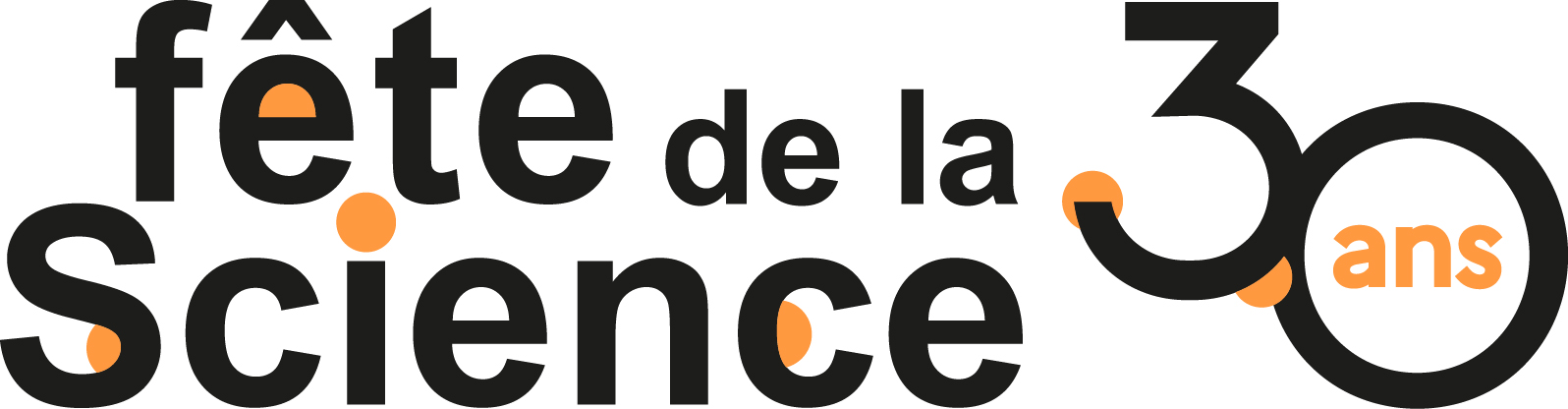 Participation du CPPM à la Fête de la science 2021
Réunion de finalisation pour la Fête à la science à Marseille
07/09/21
[Speaker Notes: Questions sous-jacentes à cette question : qui, quoi, comment, quand, où ?!]
Fête de la science 2021
Présentation du cadre :
Objectif général de la manifestation nationale : promouvoir la culture scientifique et technique auprès du grand public (scolaires, familles)
Le ministère de l'Enseignement Supérieur, la Recherche et l'Innovation organise la Fête de la science 2021sous réserve du respect des mesures sanitaires en vigueur
Anniversaire des 30 ans
L’émotion de la découverte, thématique nationale 2021 
Sciences participatives 
Du 1er 11 octobre 2021
Coordination régionale PACA : association des Petits Débrouillards
Programme des événements en présentiel : https://www.fetedelascience.fr/
Site des ressources virtuelles : https://www.villagedessciencessud.fr/

Participation du CPPM :
Les 1er et 2 octobre, à La Seyne-sur-Mer : la municipalité co-organise le village des sciences avec l’association Gulliver
Du 8 au 10 octobre, à Marseille : la municipalité co-organise le Festival des Sciences et de l'Innovation de Marseille avec l’association des Petits Débrouillards
Et aussi :
Le 8 octobre, à 14h et à 16h, Cosmophonie : immersion sonore dans le rayonnement cosmique galactique, dans le cadre des Visites !nsolites du CNRS, pour les familles
Le 11 octobre, duplex à l’Observatoire de Haute Provence et de l’Observatoire du Pic du Midi , pour les scolaires et le grand public
07/09/21
Fête de la science 2021à Marseille
Festival des Sciences et de l'Innovation de Marseille 2021, du 8 au 10 octobre, près d el’Hôtel de Ville de Marseille

Programme accessible par le grand public : 
https://www.fetedelascience.fr/festival-des-sciences-et-de-l-innovation-de-marseille-2021

Horaires :
Vendredi 8 octobre (9h - 17h) : scolaires
Samedi 9 octobre (9h - 18h30) : familles
Dimanche 10 octobre (9h - 18h) : familles

Stand CPPM, https://www.fetedelascience.fr/le-cppm-et-la-physique-des-deux-infinis
 + exposition « 50 ans de l’IN2P3 », https://www.fetedelascience.fr/exposition-50-ans-de-physique-des-2-infinis-0

Permanences : Qui ? Quand ?

Coordination pour les jours J : ?
Discussion générale
07/09/21
Fête de la science 2021à Marseille
Titre du stand : Le CPPM et la physique des deux infinis

Descriptif précis : Vous vous êtes toujours demandés de quoi notre Univers est fait, quels en sont ses constituants élémentaires ? Pour le découvrir, les chercheurs et ingénieurs du CPPM vous invite à un voyage à la vitesse de la lumière au cœur de la matière pour découvrir protons, neutrons, quarks et gluons… Des scientifiques du laboratoire vous présenteront avec des documents multimédias pédagogiques (quizz, réalité virtuelle, chambre à brouillard…) certains de leurs sujets de recherche et répondront à vos questions. Ce sera aussi l’occasion de discuter sur les défis technologiques et les métiers de la recherche.

Quelles équipes / services ? : ATLAS, Renoir, imagerie biomédicale

Ressources :
Escape Game IN2P3 ?
Animations (quoi ?)
Quelques posters (2 max par projet + poster CPPM) 
Télévision (Vidéos (lesquelles ?)
Portables (quoi ?)
 
Surface idéale : 40 m2 ? (soit la valeur de 4 stands (3x3)+ chambre à brouillard) 

Valeur du matériel pour l’assurance : ?

Matériel nécessaire pour le stand : 4-8 tables, 8 chaises, 2 grilles d'exposition ? Autre ?
07/09/21
Fête de la science 2021
Rappel :

1% Loi de Programmation de la Recherche 2021 – 2030 consacré au partage de la Culture Scientifique Technique et Industrielle (CSTI). 

https://www.enseignementsup-recherche.gouv.fr/cid156999/diffusion-recherche-dans-societe-economie-renforcer-les-relations-entre-les-scientifiques-les-citoyens.html
07/09/21